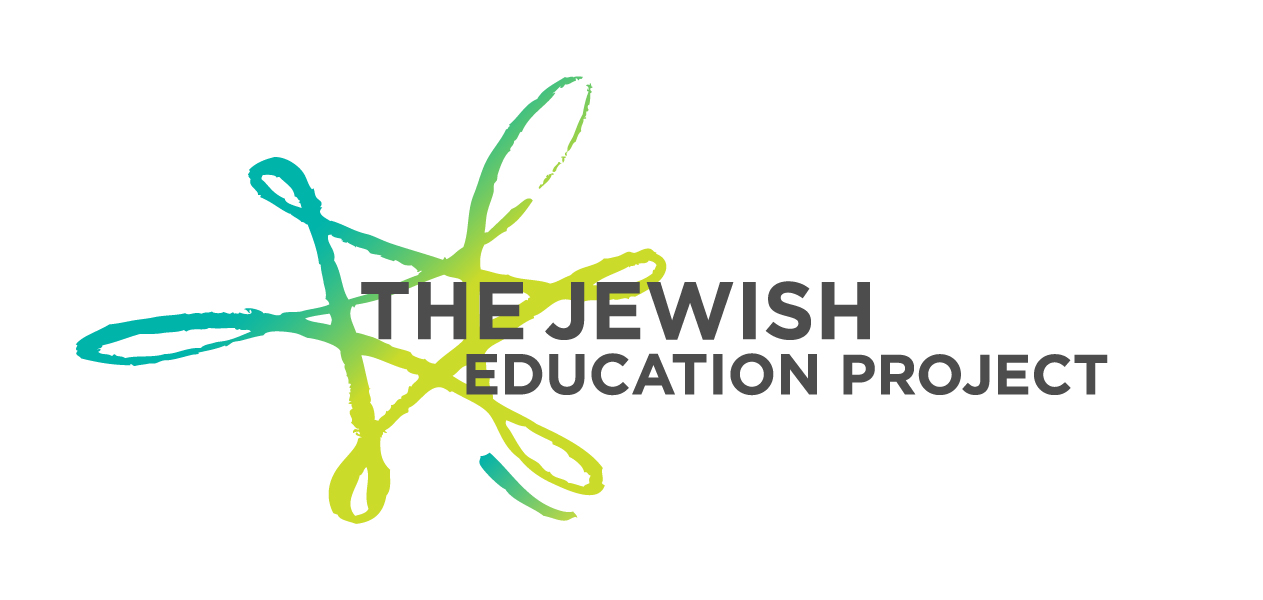 Learn & Celebrate Israel Challenge: Learn-A-Brate!
Directions
There are 8 challenges. Each has two parts: 

1 - 2 questions. The info is all available at the link or text provided.
A word for the word scramble.  Keep track of these words somewhere, you’ll need them at the end.

If your team solves the word scramble – it will take you to a special celebration!
This mystery person was “The Voice of Israel”, a singer, songwriter, actor, comedian and screenwriter and regarded as the greatest, most popular, and the most influential Israeli artist of all time. This person recorded over 500 songs and released and/or collaborated on 34 albums, far more than any other Israeli musician.  

This person felt Hebrew was central to their music. When asked about performing in Hebrew overseas stated "Performing in a different language? It's bull***! We are Hebrew artists, why should we pretend otherwise?"  From this well known song, it seems this person would have managed well during this past year in quarantine.  
What are four things that make home so endearing? 
What is the name of this person?

 For word unscramble: First letter of first name: ___
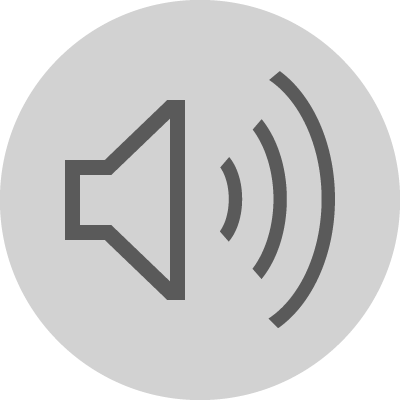 1
Word Unscramble:

1.  A
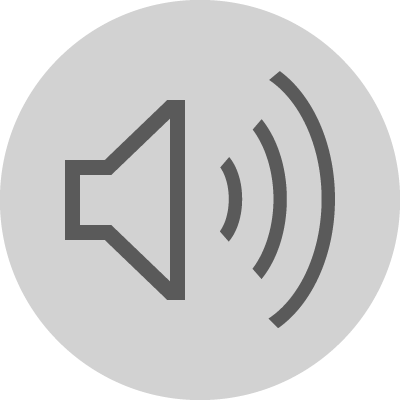 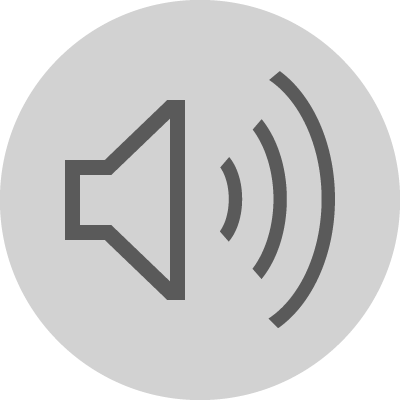 Some Israelis are sabres, native born, and some are olim, immigrants, who make aliyah, literally “go up”, to Israel.  Since Hok HaShvut, the Law of Return, was passed in 1950, a person from anywhere in the world with even one Jewish grandparent is granted automatic citizenship.  This mystery person is an olah from the U.S.  who made aliyah in 2015, is a culinary master, authored over a dozen cookbooks and made sure to live within walking distance of the Carmel Shuk (market) in Tel Aviv, the source of both inspiration and ingredients. This recipe gives a taste of her love for cooking and for Israel.
Who is this person? 
What is the first ingredient in this dish? 
For word unscramble: the first four letters of the ingredient:
2
Word Unscramble:

A
Free
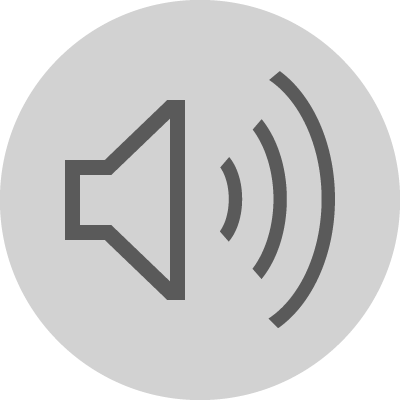 Israel has been competing in Eurovision, the international song contest, since 1973. Her first victory was “A-Ba-Ni-Bi" in 1978, a song still enjoyed both in Israel and around the world. “Hallelujah” brought Israel victory the following year. Israel then had to wait twenty years for a third victory in 1998 with “Diva”, performed by Dana International, a pop singer who was assigned male at birth and identified as female at a very young age and came out transgender at age 13.  Check here to see:
Who brought home Israel’s 4th Eurovision victory in 2018?
What was the name of the song?  

For word unscramble: the first two letters of the name of the song:
3
Word Unscramble:

A
Free
To
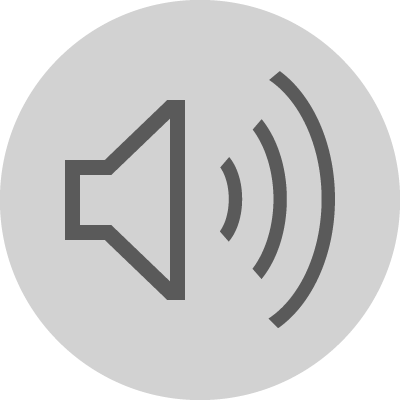 The centrality of Israel to the Jewish People started thousands of years ago in the Bible. All the patriarchs, matriarchs, and the children of Jacob – who became the 12 tribes - lived in and were buried in Israel. The verses from Genesis  12:1-3 show that very first commandment God gave to the very first Jew was connected with Israel. 
What does God command Abram?
What is one reward for following this commandment? 

For word unscramble: Which word is repeated twice in verse 1 ?
4
Word Unscramble:

A
Free
To
Land
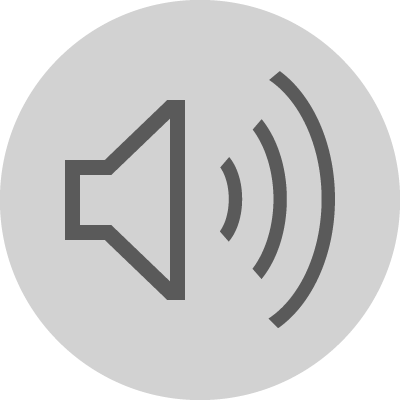 The Negev desert is enormous (relative to Israel of course!) covering over half of Israel’s total land area.  Israel has been working hard to green this region. The desert is being reclaimed for more productive usage and making the Negev desert the world’s only desert which is reversing the global trend of desertification (when fertile land becomes desert). It is utterly unique and enchanting, a place where you can find archeological sites, breathtaking scenery, wildlife, desert animals … and kibbutzim, moshavim, and cities.
What famous Rabbi is buried in the city of Netivot? 
What is considered the capital of the Negev?

For word unscramble: the first two letter of the capital of the Negev:
5
Word Unscramble:

A
Free
To
Land
Be
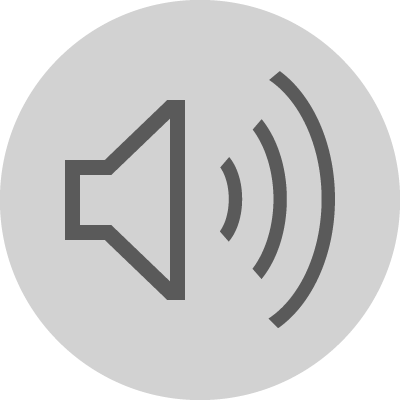 6
Israel has strong relations around the world.  Out of the 192 UN member states, Israel has diplomatic ties with 164, and is currently establishing more! Israel signed peace treaties with Egypt in 1979 and Jordan in 1994. In August 2020, Israel and the United Arab Emirates signed a peace agreement known as the “Abraham Accords”, which promises to establish normal relations between the two countries. That opened the gate for several more Arab League countries to sign agreements with Israel to establish diplomatic relationships.
What was the significance of the flight number of the first direct Israel-Morocco flight? 
List in alphabetical order the other Arab League countries now forging ties with Israel:

For the word unscramble: the last 2 letters of the first country in the alphabetical order of Arab League countries currently forging ties with Israel:
6
Word Unscramble:

A
Free
To
Land
Be
In
We know that Israel has been nicknamed “Start Up Nation”, so it is not surprising that in 2019 Israel was named one of the world’s top five most innovative countries by the Bloomberg Innovation Index. Israel is at the top of their game in other industries as well, such as digital health, diamonds, and more.
How many “technology unicorns” are in Israel (in 2019)?
Israel had a record-breaking number of visitors in 2019; how many visited? 

For the word unscramble: the name of the industry that deals with visitors and travel; the 2nd, 3rd and 4th letter of that word (which is also a word):
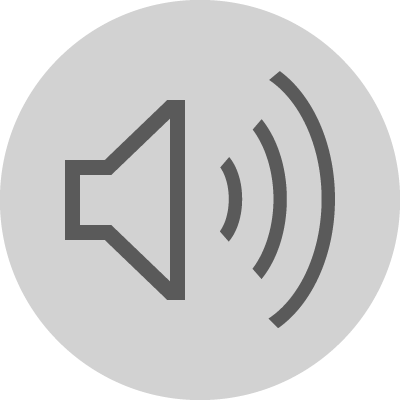 7
Word Unscramble:

A
Free
To
Land
Be
In
Our
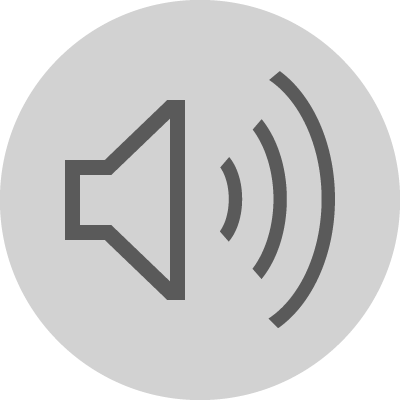 After millennia of foreign rule; the Romans, Byzantines, Arabs, Crusader domination, Mamluks, the Ottoman Empire and the British, Israel became an independent sovereign state on May 14, 1948 (5 Iyyar 5708). The day before the British Mandate expired, the Jewish People’s Council gathered at the Tel Aviv museum and declared the establishment of the State of Israel! 
How many women signed the declaration of independence? 
How long after the declaration did the U.S. grant recognition of the new state?
For the word scramble: The last word of the first sentence of the declaration:
8
Word Unscramble:

A
Free
To
Land
Be
In
Our
People
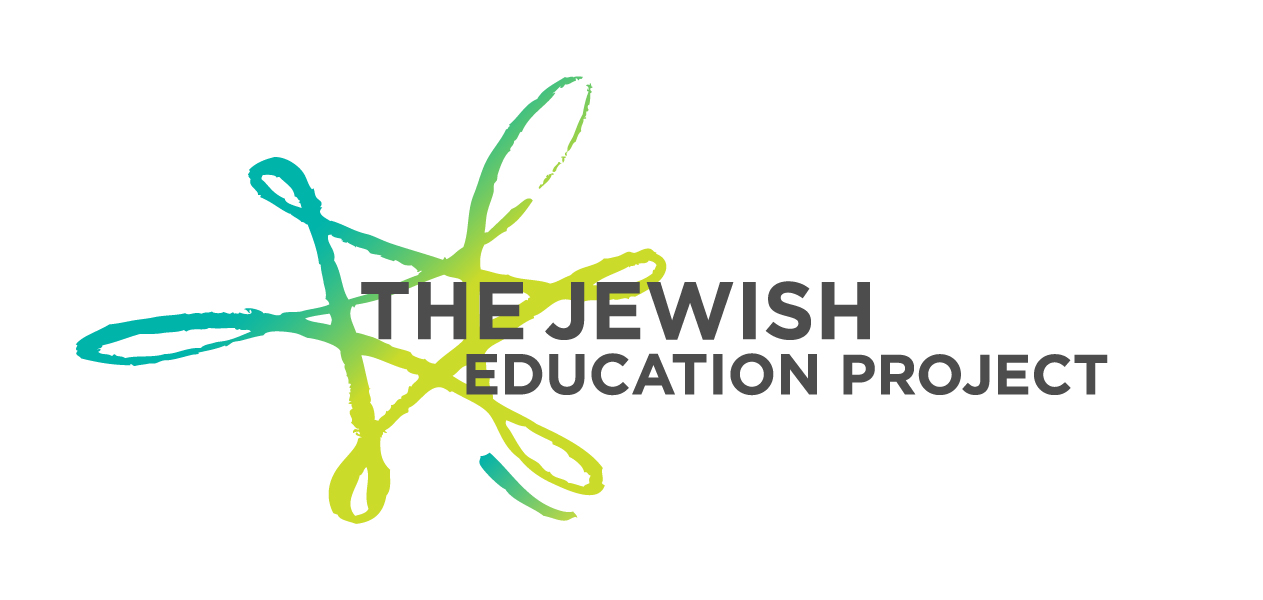 Congratulations!
You made it to the end.
Take your eight words and unscramble them to form a sentence (hint: you’ve heard these words in Israel’s national anthem)

Take the first letter of each word to complete the bit.ly below. For example, if your sentence is: jack and jill went up the hill your bit.ly is: bit.ly://jajwuth

Place the bit.ly in a new browser and enjoy!  Happy Yom HaAtzma’ut!